Year in Review
Review of 2022 and Plan for 2023
2022 in the rear-view
High Points:



Low Points:
2022 in the rear-view
5 things I accomplished:



5 disappointments or regrets:
2022 in the rear-view
My greatest learning from 2021:
Plan for 2023
What are the 5 most important things you want to accomplish this year?
Plan for 2023
What are the action steps required to achieve
each of your 5 goals? 
(Make these steps specific tasks with deadlines e.g. “Call my mum and brother each once a week” instead of “Feel closer to my family”… and make them realistic!)
Plan for 2023
What is the one most important goal to achieve this year?

What is standing in your way?

What are the solutions to this restrainer?
Supporting images & affirmations for 2023 Goals
Follow-up dates to review your action steps
List here the dates to follow-up with yourself. Make them firm dates and times and then add them to your agenda. Every 30 days is ideal but once a quarter is good too.
Well done!
You are one of a small percentage of people who have written down their goals! 

This statistically means you are 80% more likely to succeed in achieving them.

Wishing you a very happy and 
fulfilling 2023!
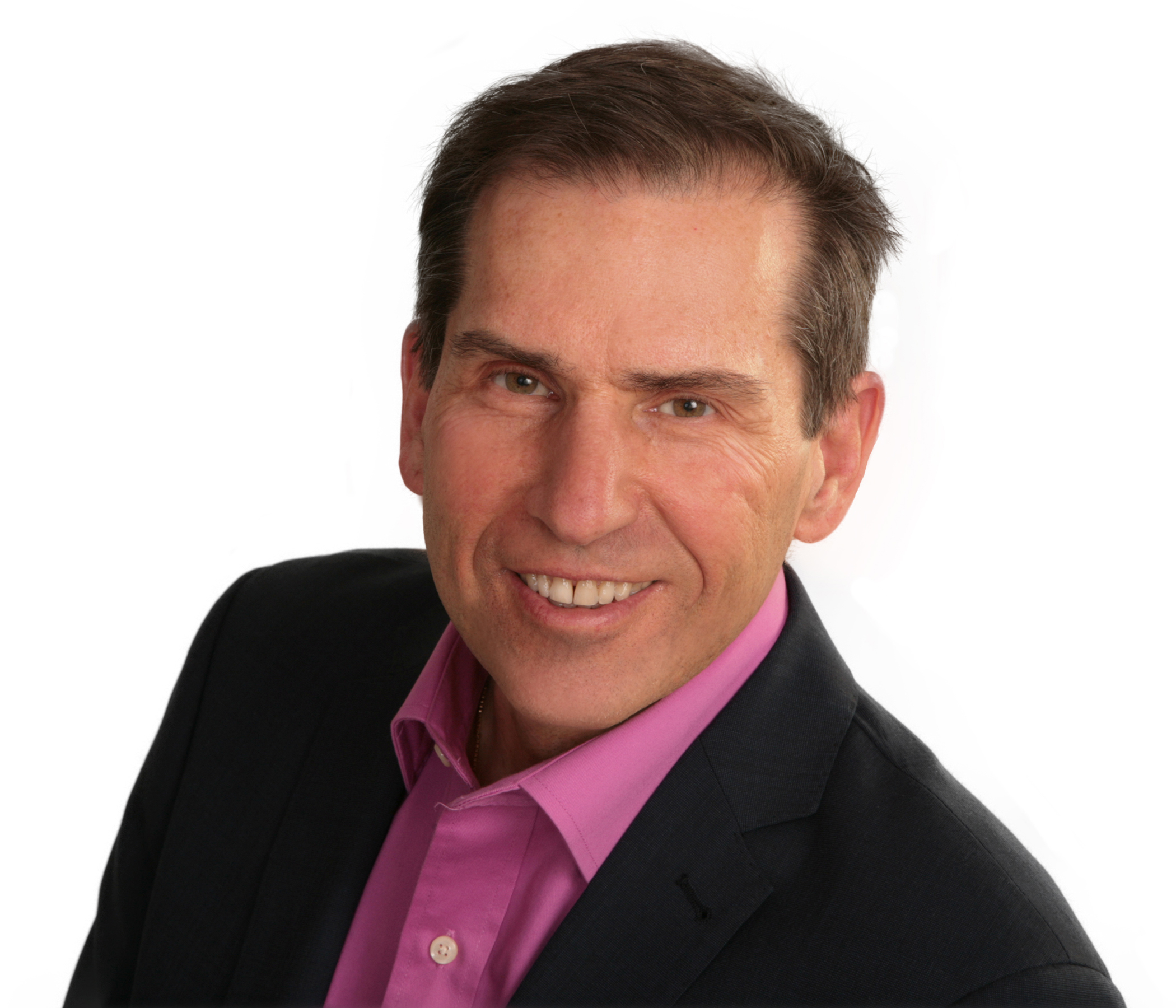 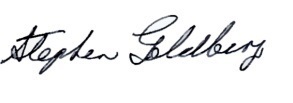